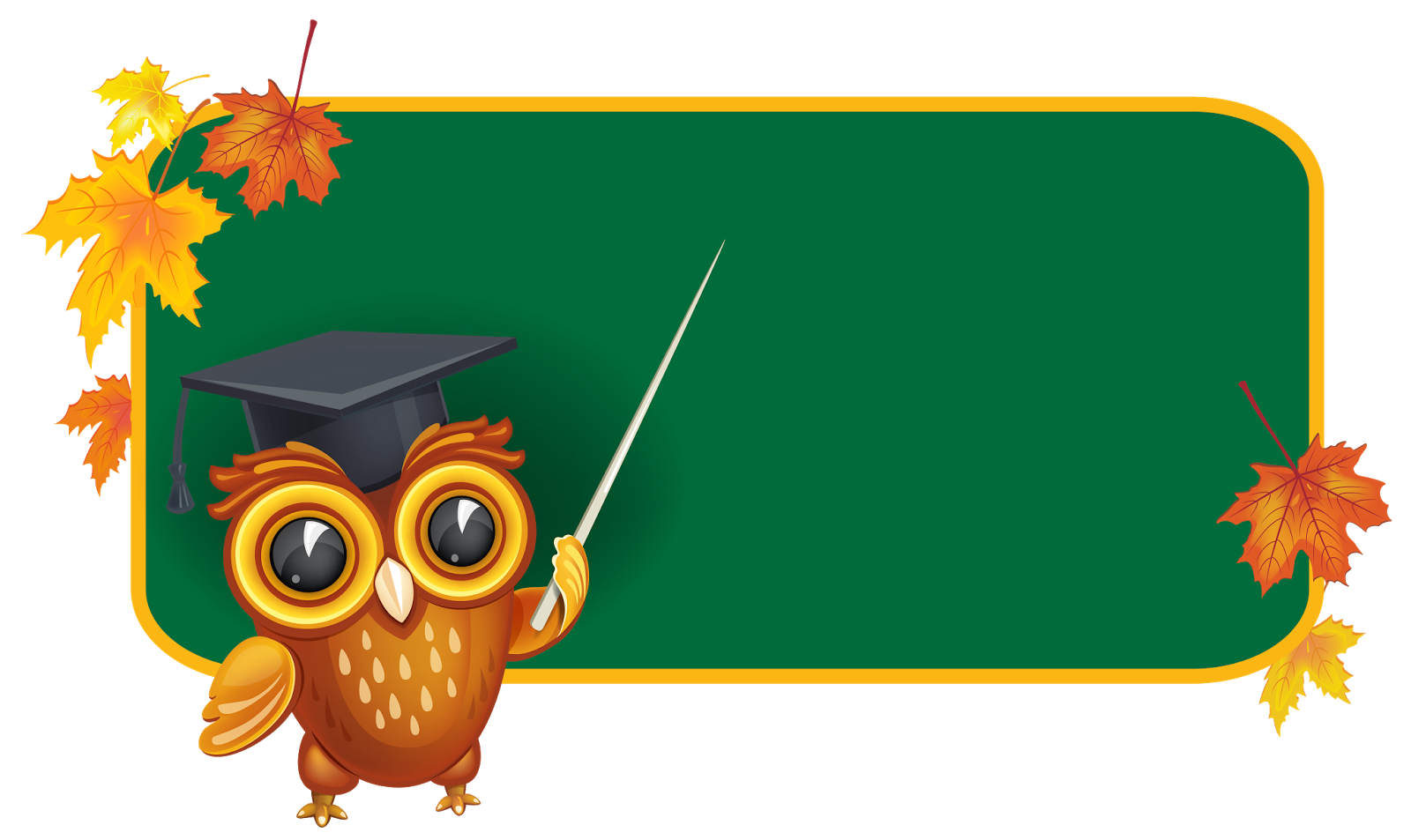 Финансовая грамотность

       «Находчивый колобок»
Хитрова Галина Петровна 
учитель начальных классов 
МБОУ Отрадовской СОШ
- Что такое «кантики»?
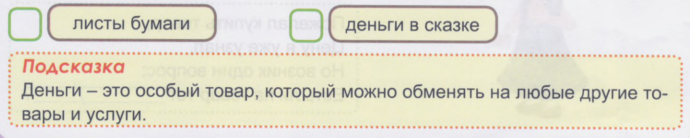 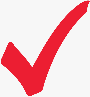 -А что такое деньги?
[Speaker Notes: Смотрим мультфильм по ссылке Азбука денег тетушки Совы - Что такое деньги? (Уроки тетушки Совы) серия 1 - YouTube]
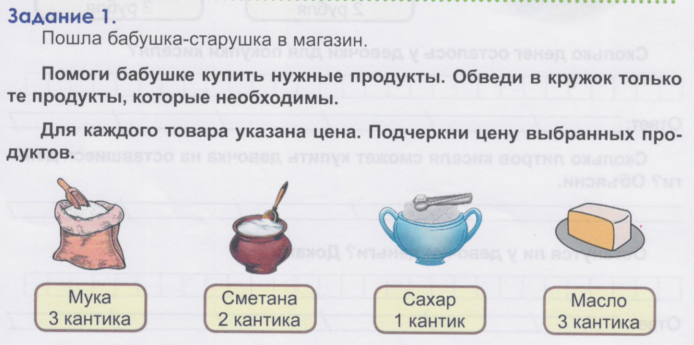 3 + 2 + 3 =
8 (к.)
8 кантиков.
10 – 8 =
2 (к.)
2 кантика.
- Какие варианты услуг вы знаете?
2 + 2 =
4 (к.)
4 кантика.
4 + 5 =
9 (к.)
9 кантиков.
12 (к.)
9 + 3 =
12 кантиков.
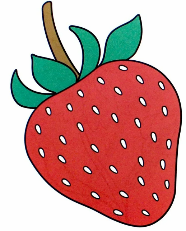 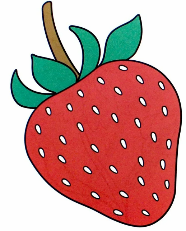 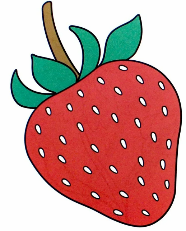 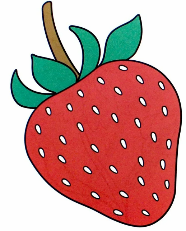 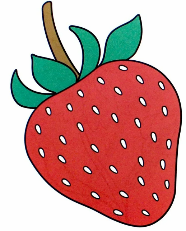 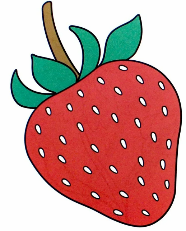 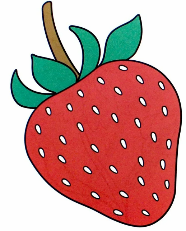 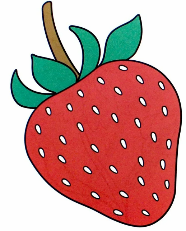 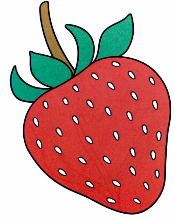 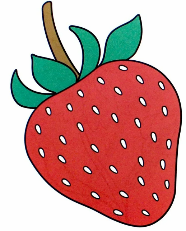 5 кантиков.
17 (к.)
12 + 5 =
17 кантиков
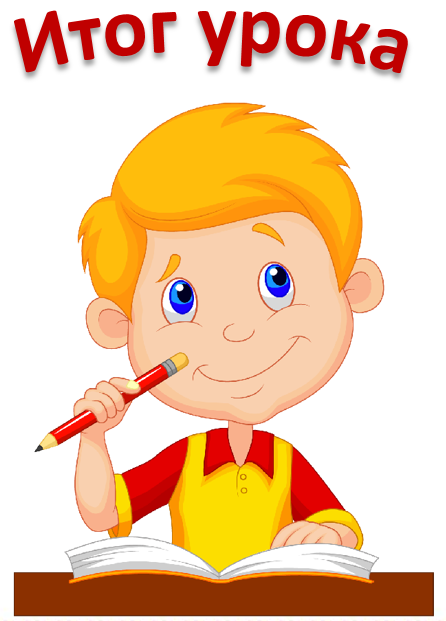 Что нового узнали на уроке?
Что было самым интересным?
Что было трудным?
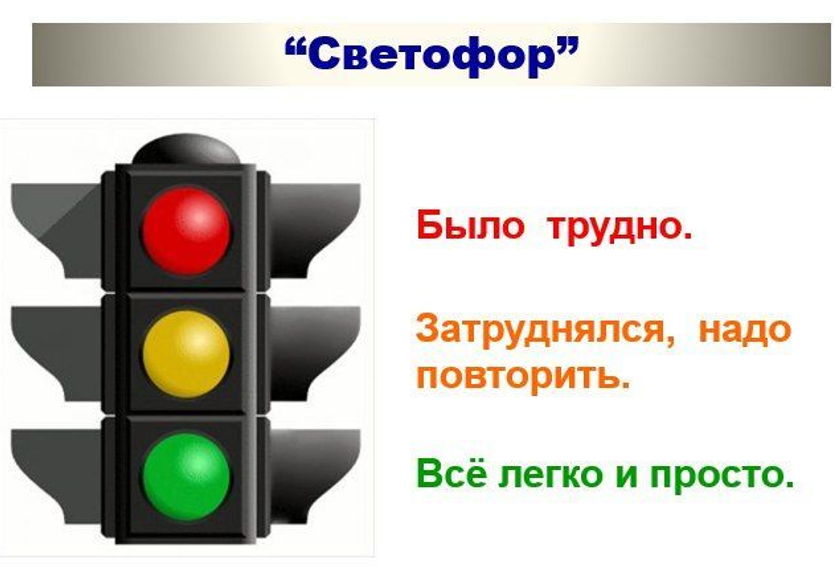 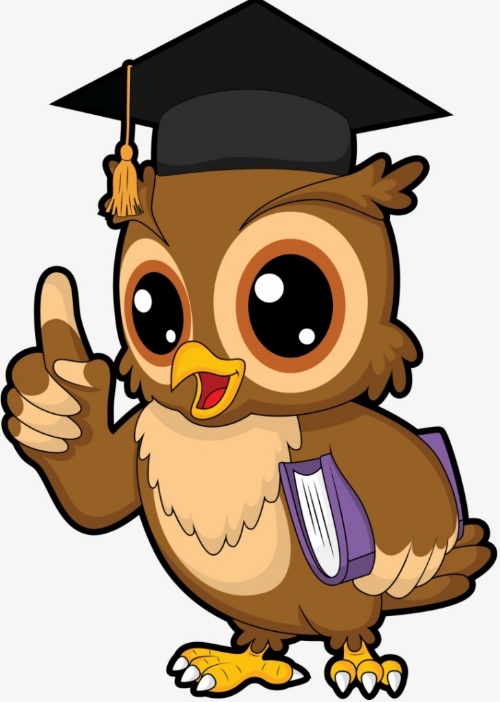 В презентации использованы:
Картинки из открытых интернет-источников;
Материал мультфильма «Азбука денег тетушки Совы»;
Материал УМК «Функциональная грамотность»  изд. «Планета» (Тренажер для школьников, 1 класс).